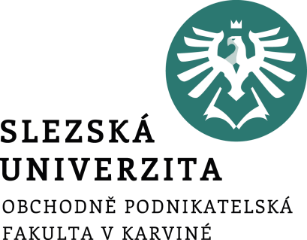 INFORMATIKA PRO EKONOMY I - WRITER
7. Spolupráce (komentáře, sledování změn, formuláře)
Ing. Radim Dolák, Ph.D.
Cíle přednášky
Naučit se zabezpečit dokument ve Writeru
Umět pracovat s poznámkami (komentáři)
Naučit se sledovat změny v dokumentu
Umět vytvářet formuláře ve Writeru
Spolupráce (komentáře, sledování změn, formuláře)
Velmi často se v praxi setkáváme s tím, že na jednom textovém dokumentu pracuje více lidí současně nebo je potřeba text okomentovat, porovnat, připomínkovat atd.
Mezi nástroje pro řešení spolupráce lze zařadit práci s komentáři, různé možnosti sledování změn v dokumentu, porovnání více dokumentů, sloučení dokumentů a nebo také vytváření formulářů.
Následovat budou praktické ukázky
Ochrana dokumentu
Zadání: 
Otevřete soubor OchranaDokumentu.odt. 
1. Sekci Doporučení zamkněte tak, aby ji nebylo možné upravovat. Nezadávejte heslo. 
2. Uzamčení sekce vyzkoušejte. 
3. Obrázek v dokumentu uzamkněte tak, aby nebylo možné změnit jeho umístění a velikost. Uzamčení obrázku vyzkoušejte. 
4. Vytvořte kopii dokumentu s libovolným názvem, otevření této kopie dokumentu zabezpečte heslem. 
5. Provedené změny v dokumentu uložte a zavřete dokument.
Práce s poznámkami (komentáři)
Zadání: 
Otevřete soubor Poznamky.odt. 
1. Zobrazte v dokumentu všechny komentáře. 
2. Nastavte jméno uživatele a iniciály ve vlastnostech dokumentu na Vaše jméno a příjmení tak, aby byly všechny vkládané komentáře vloženy pod Vaším jménem. 
3. Vyberte druhý odstavec dokumentu začínající slovy Okázalá spotřeba… a vložte zde komentář se slovy Doporučuji vynechat. 
4. Umístěte kurzor před text prvního odstavce pod nadpisem Co je kompost? a vložte zde komentář s textem Vhodné doplnit o doporučení, z čeho by měl být kompost složen. 
5. Označte poslední odstavec pod nadpisem Co je kompost? a vložte zde komentář s textem Není vhodně formulováno. Text v komentáři naformátujte tučně a červenou barvou.
Práce s poznámkami (komentáři)
6. Nalezněte pomocí navigátoru poznámku s textem Doporučuji doplnit logo společnosti na pozadí. 
7. Odstraňte všechny poznámky vytvořené autorem Aleš Novák. 
8. Zjistěte, kde lze nastavit tisk poznámek na konci každé stránky.
Sledování změn v dokumentu
Zadání: 
Otevřete soubor SledovaniZmen.odt. 
1. Nastavte jméno uživatele a iniciály ve vlastnostech dokumentu na Vaše jméno a příjmení tak, aby byly všechny změny provedené v dokumentu zaznamenány pod Vaším jménem. 
2. Zapněte v dokumentu Sledování změn. 
3. Přesuňte se na začátek dokumentu a vyberte druhý odstavec začínající slovy Okázalá spotřeba…. Vybraný odstavec odstraňte z dokumentu. 
4. Umístěte kurzor před text prvního odstavce pod nadpisem Co je kompost? a vytvořte zde nový odstavec s textem Do kompostu se hodí téměř vše, co roste. Všechno, co budete k jeho vytvoření potřebovat, najdete ve své kuchyni nebo v zahradě. 
5. Přemístěte se v dokumentu na poslední stránku a před nadpis Jak se má s kompostem zacházet, co do něho patří a co ne vložte zalomení stránky. 
6. Vypněte v dokumentu Sledování změn. 
7. V dokumentu zrušte zobrazování značek vložených sledováním změn.
Vytváření formulářů
Zadání: 
Otevřete soubor Formulare.odt. Doplňte úvodní část dotazníku ovládacími prvky formuláře následujícím způsobem: 
1. Do buňky vedle textu Jméno vložte textové pole délky 15 znaků, pole bude mít název jmeno. 
2. Do buňky vedle textu Příjmení vložte textové pole délky 30 znaků, pole bude mít název prijmeni. 
3. Do buňky vedle textu Datum narození vložte textové pole typu datum, formát nastavte na dd.mm.rrrr, pole bude mít název dat_nar. 
4. Do buňky vedle textu Pohlaví vložte skupinu voleb se dvěma položkami žena a muž, nezadávejte výchozí volbu, ponechejte výchozí hodnoty jednotlivým volbám ve skupině, nezadávejte popisek. Pole bude mít název pohlavi.
Vytváření formulářů
5. Pod buňku s textem Mám zájem o tyto pozice (do dalšího řádku) vložte zaškrtávací políčka následujícím způsobem (viz náhled níže): 
a. pole budou mít název pozice1, pozice2, pozice3 a pozice4, 
b. vedle polí vložte popisky: prodavač/prodavačka, zahradník/zahradnice, řidič, skladník/skladnice, 
c. pole můžete umístit do buňky pod sebou odřádkováním, pro zarovnání změňte ukotvení ovládacích prvků k odstavci (výchozí je jako znak).
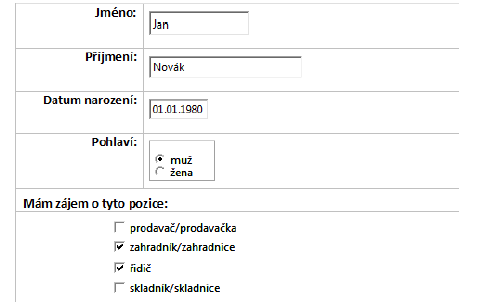 DĚKUJI ZA POZORNOST